Why is SOP needed?
11/10/2019, 3/8/2021
Hideki Miki, Ph.D. (Engineering), JICA Expert
[Speaker Notes: なぜSOPが必要か？]
Why failure occurs?
Reason is only two. It is very simple.
One is ‘Doing what must not be done’.
Another is ‘Not doing what must be done’.
SOP (Standard Operating Procedures) shows ‘what must not be done’ or ‘what must be done’.
So, if SOP is not followed, failure occurs.
But actually it is not easy to follow SOP.
[Speaker Notes: なぜ失敗が起こるのか？
・ 理由は、ただ二つである。それは、非常にシンプルである。・ 一つは「してはならないことをする」。  ・ もう一つは「しなければならないことをしない」。
・ SOP (標準運用手順) は、「してはならないこと」または「しなければならないこと」を示す。
・ そのため、もし、SOPがフォローされなければ {従われなければ}、失敗が起こる。
・ しかし、実際にSOPをフォローすることは容易ではない。]
Why is SOP not followed?
If risk of failure becomes bigger, SOP becomes more complex.
Risk is estimated as frequency and importance.
In BSL3 lab, risk becomes bigger, so SOP becomes more complex. 
But complex SOP needs more labor and money in order to keep SOP.
[Speaker Notes: なぜSOPはフォローされないのか？
・ もし、失敗のリスクが、より大きくなれば、SOPは、より複雑になる。
・ リスクは頻度と重大性によって見積もられる。
・ BSL3実験室では、リスクは、より大きくなり、そのため、SOPは、より複雑になる。
・ しかし、複雑なSOPは、SOPを守るために、より労力と費用を必要とする。]
Why is SOP not followed? (2)
Everyone has capacity of improving.
So, he / she often ‘improves’ SOP in order to save labor or money.
Of course, SOP can be improved. But step is needed.
He / she must fully understand background or meaning of SOP, such as ‘What is happen without SOP’.
Are you ready to improve SOP?
[Speaker Notes: なぜSOPはフォローされないのか？ (2)
・ 誰でも改良の能力を持つ。・ そのため、彼または彼女は、労力と費用を節約するために、しばしばSOPを「改良」する。
・ もちろん、SOPは、改良することができる。しかし、ステップ　{段階} が必要である。
・ 彼または彼女は、SOPの背景や意味、「SOPがなければ何が起きるのか」を十分に理解しなければならない。
・ あなたは、SOPを改良する準備ができていますか？]
End
Thank you for cooperation with training course.
Email: mikiikka277@hb.tp1.jp
Facebook: Miki Hideki
Document server: http://gaga.jellybean.jp/indexbsl.html
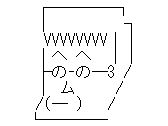 [Speaker Notes: 終り
・ トレーニングコースにご協力いただきまして、ありがとうございます。
・ Email: mikiikka277@hb.tp1.jp
・ Facebook: Miki Hideki
・ 文書サーバー: http://gaga.jellybean.jp/indexbsl.html]